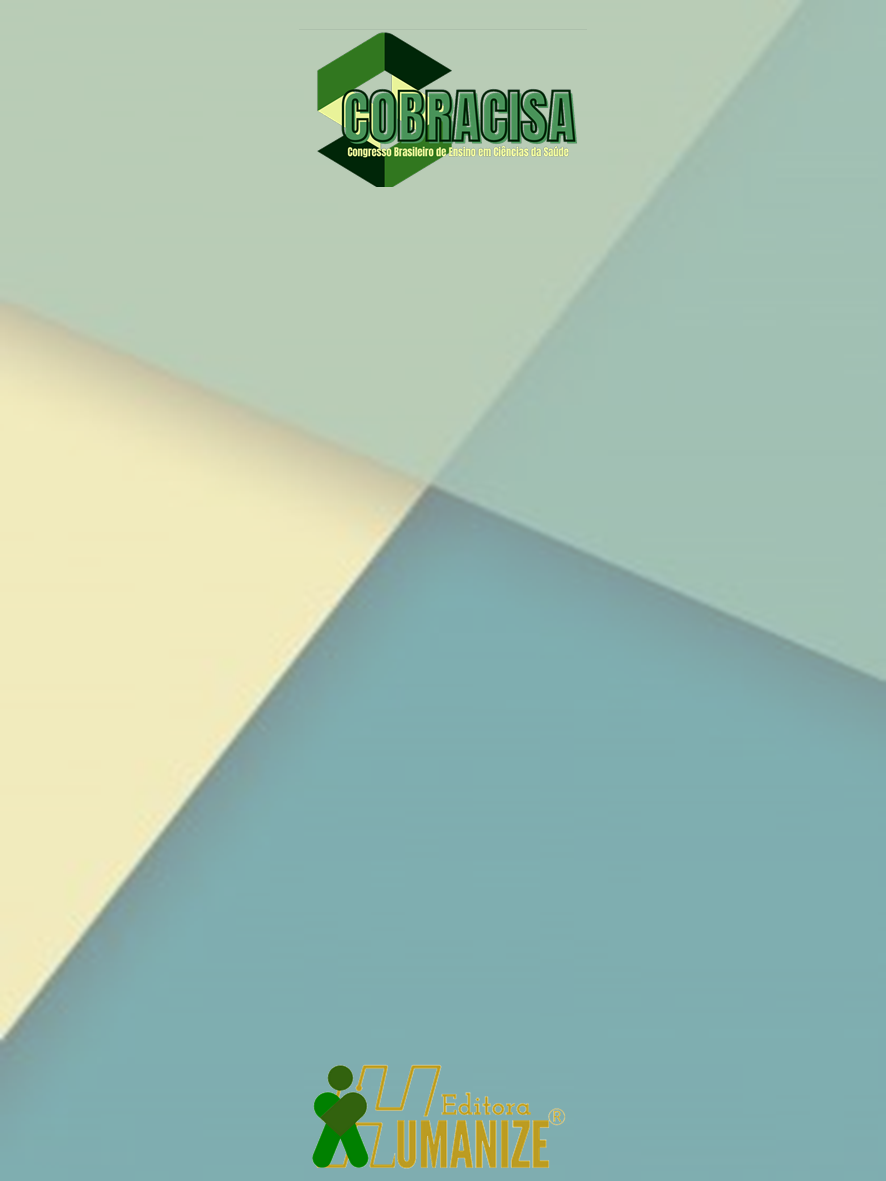 TÍTULO DO TRABALHO
Autores:
REFERÊNCIAS
1
2
3